Развитие читательской грамотности на уроках русского языка и литературы
Учитель русского языка и литературы 
Полищук А.Е.
Чем более читаете, не размышляя,тем более уверяетесь, что много знаете,а чем более размышляете, читая, тем яснее видите,что знаете еще очень мало.Вольтер
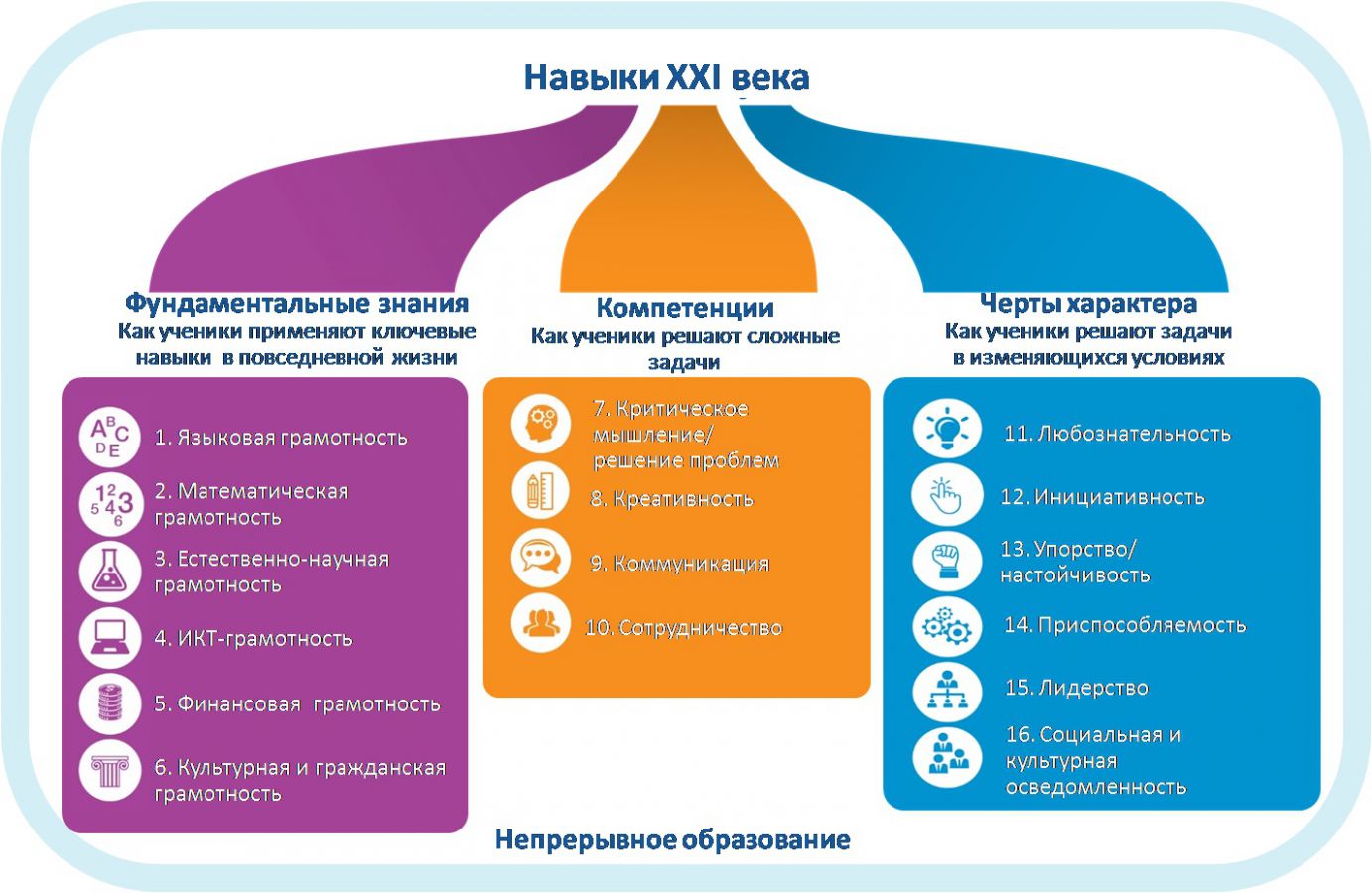 Добро пожаловать!
Поприветствуйте родителей в классе.
Перечислите цели дня открытых дверей:
объяснить родителям, чем будут заниматься их дети на протяжении учебного года;
рассказать о том, что вы ждете от детей;
поделиться информацией о том, как родители могут помочь детям в процессе обучения.
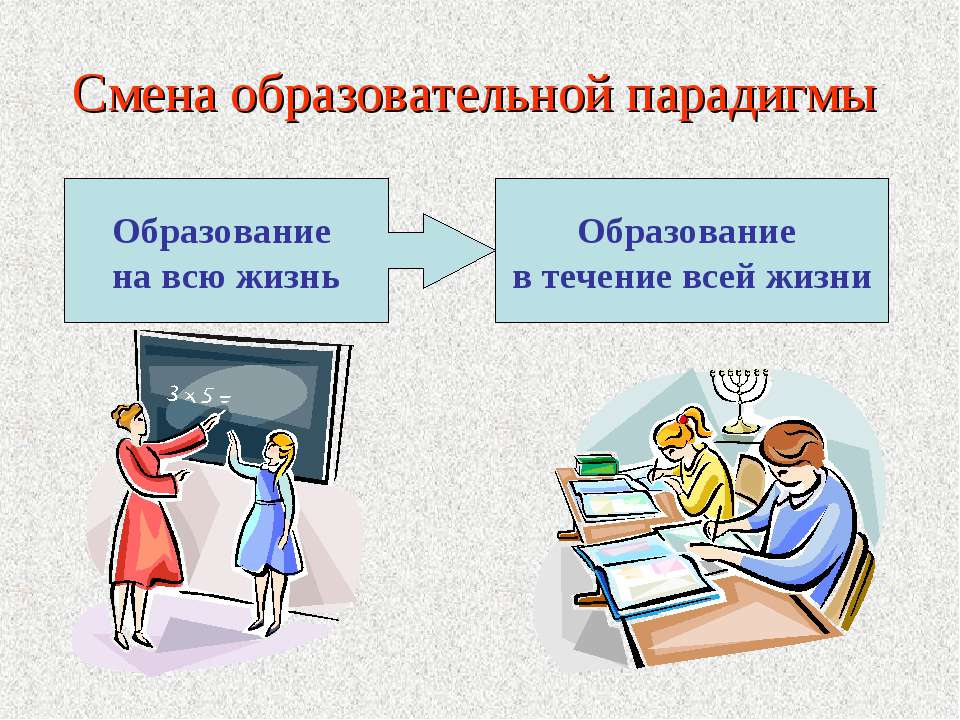 Читательская грамотность – это способность учащихся к осмыслению текстов различного содержания и формата,  способность к использованию прочитанного в различных жизненных ситуациях, в том числе и для достижения своих целей, расширения знаний и возможностей.
Грамотность чтения
умения, основанные на собственных размышлениях о прочитанном
умения, основанные на тексте
Инфографика - это графическое представление сложной информации.
Известный английский писатель Бернард Шоу сказал однажды: «Если у вас есть одно яблоко, и у меня есть яблоко, и если мы обменяемся этими яблоками, то у вас и у меня останется по одному яблоку. А если у вас есть идея, и у меня есть идея, и мы обменяемся идеями, то у каждого из нас станет по две идеи».
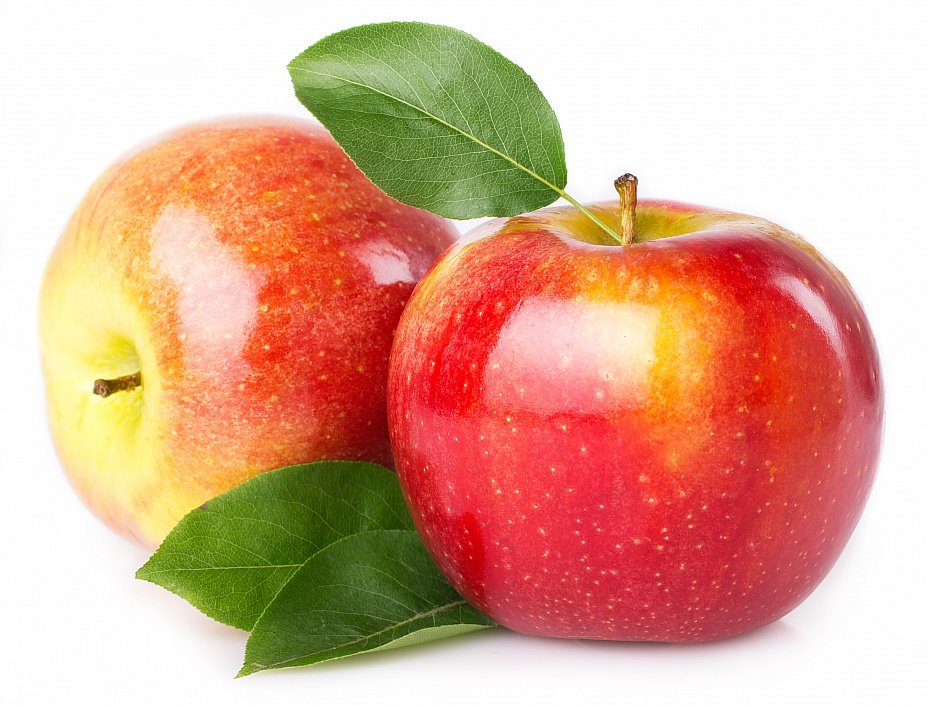 « Всё моё!» - сказало злато,
« Всё моё!» - сказал булат,
« Всё куплю!» - сказало злато,
« Всё возьму!» - сказал булат.